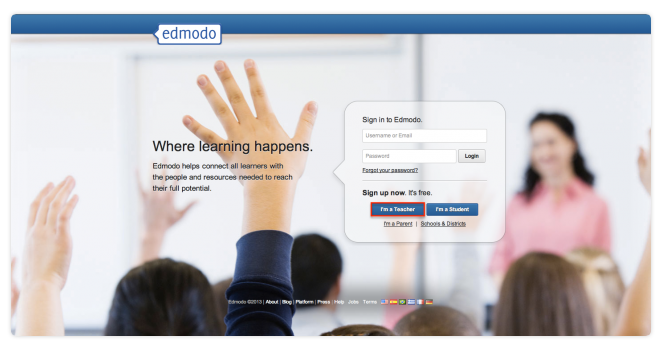 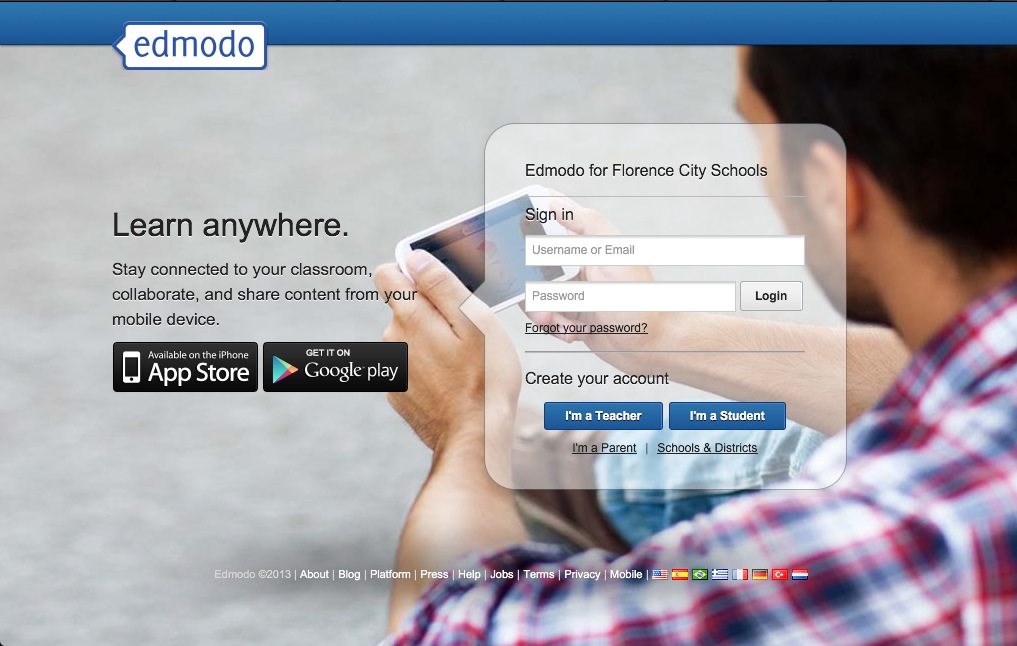 Edmodo In YOUR Classroom: Classroom Management & Blended Instruction
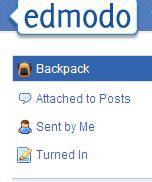 By Nira Dales
Images from Edmodo.com “Teacher Rollout Resources”
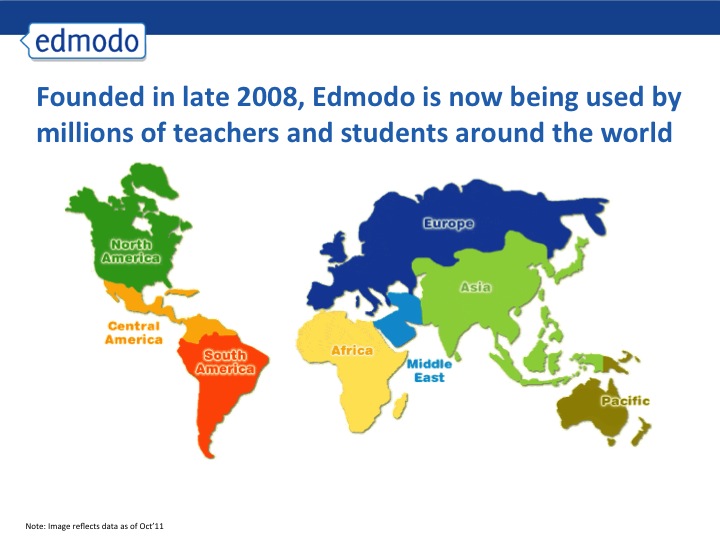 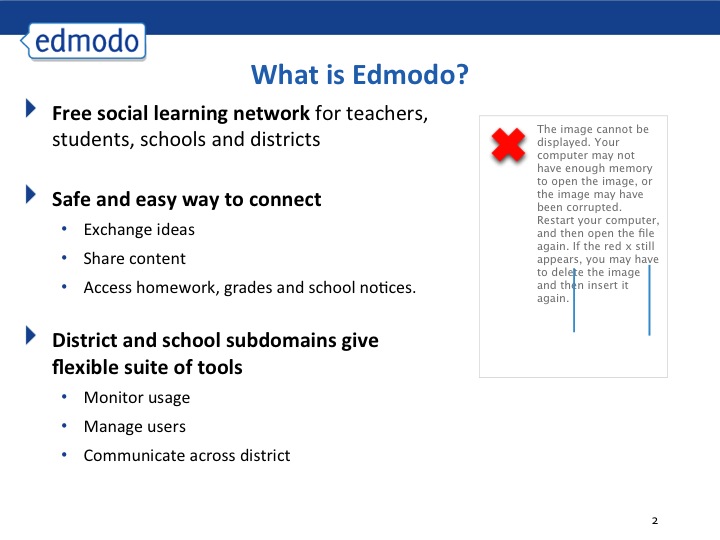 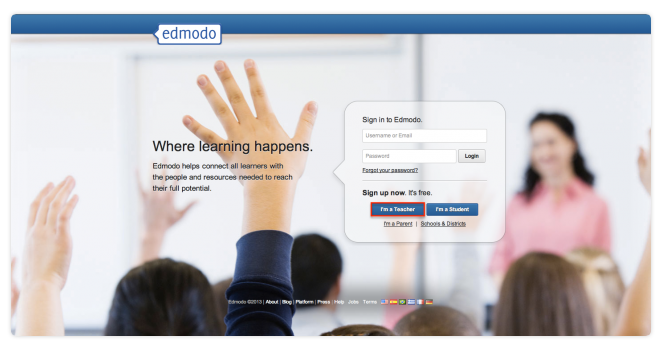 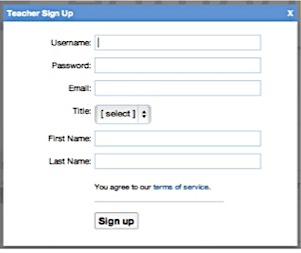 Step 1: 
Teacher Sign-Up
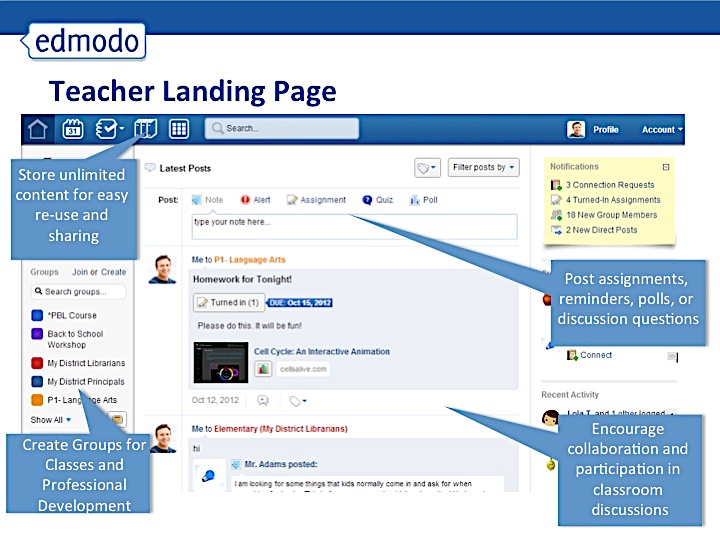 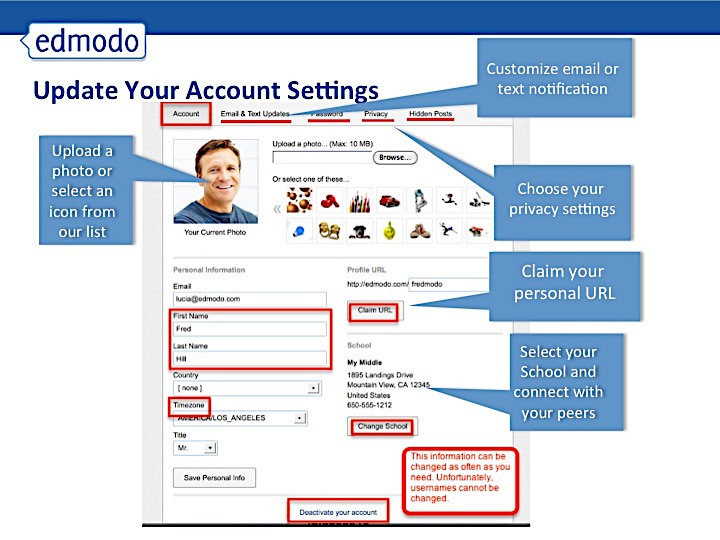 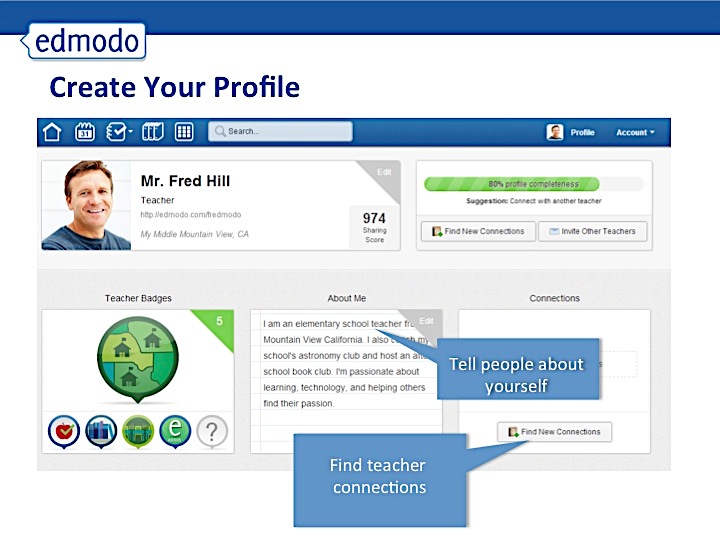 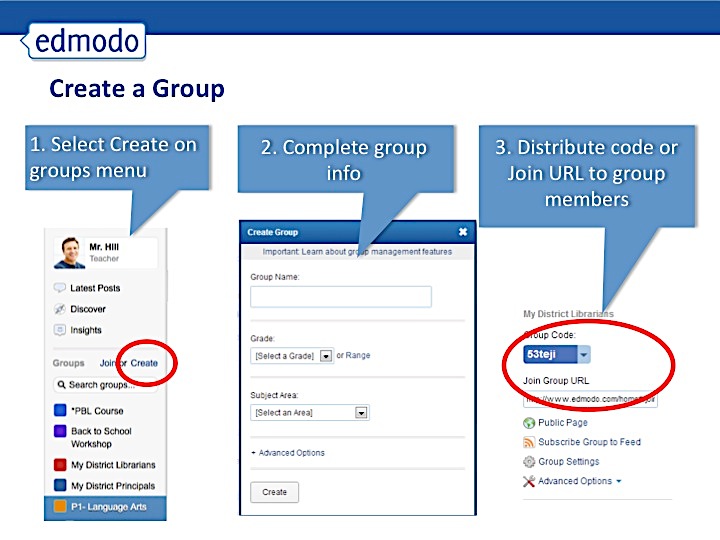 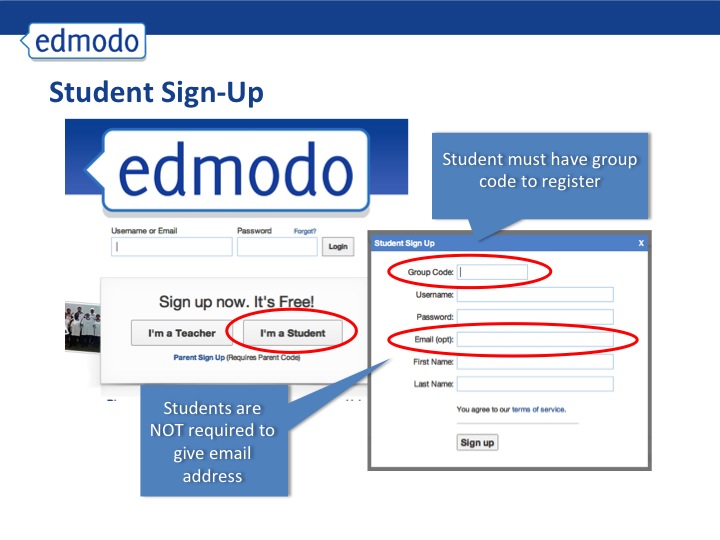 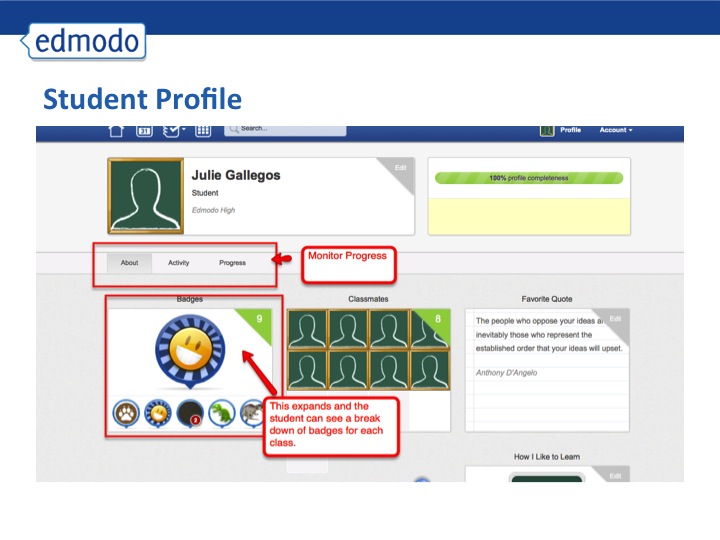 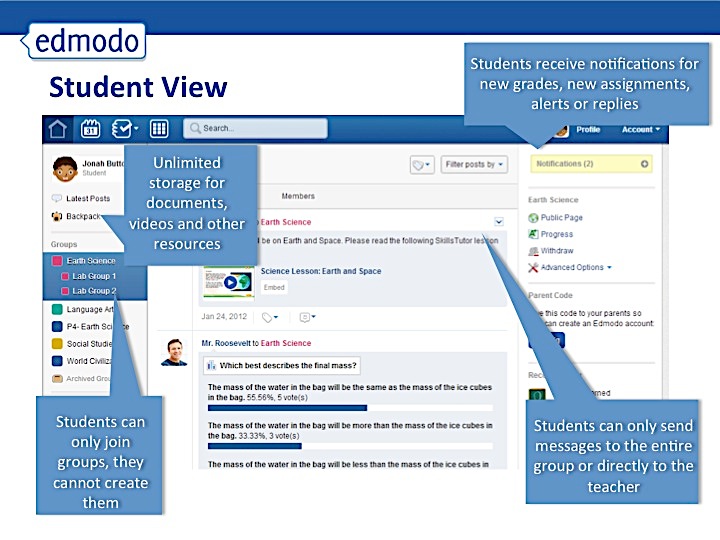 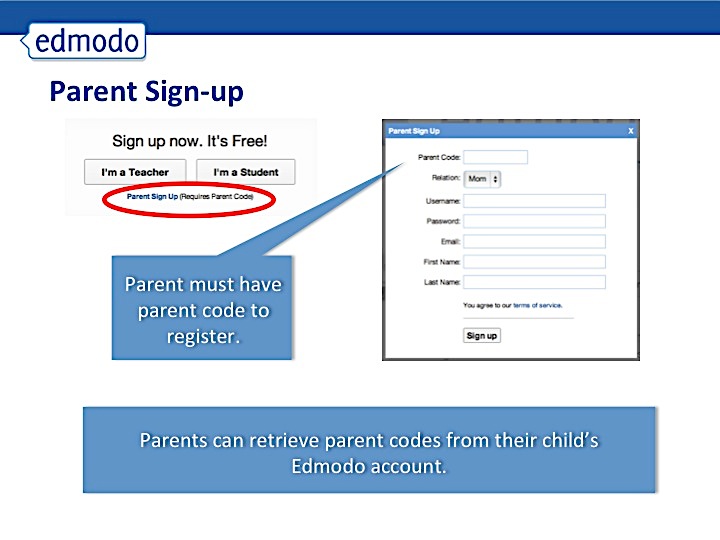 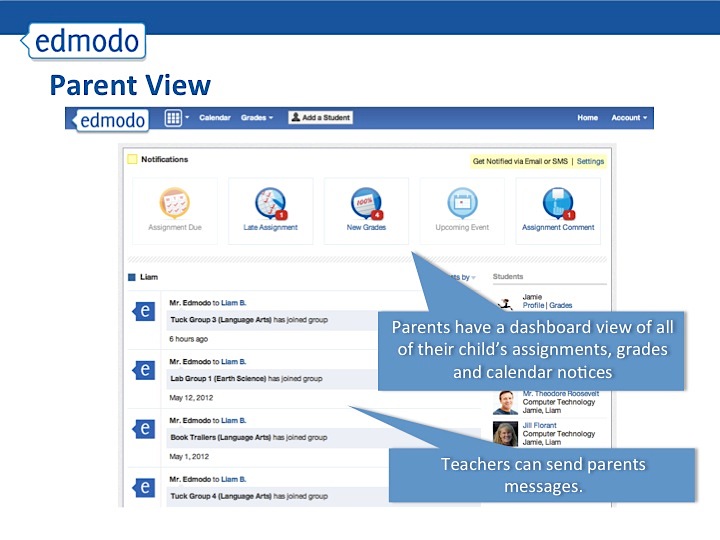 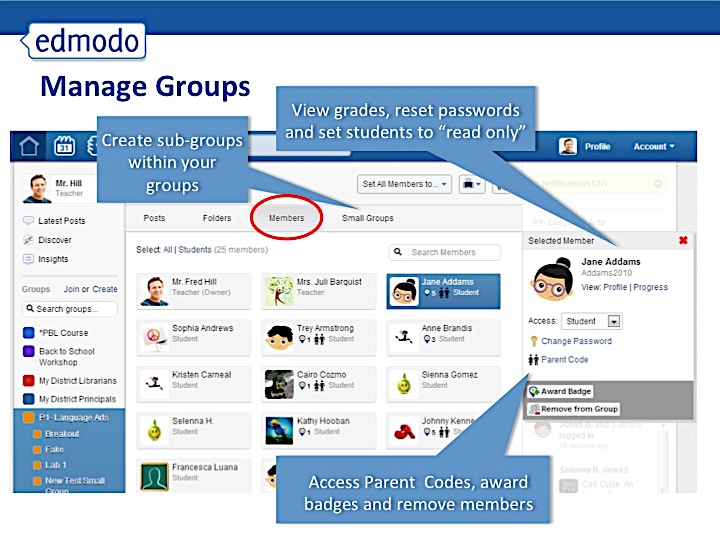 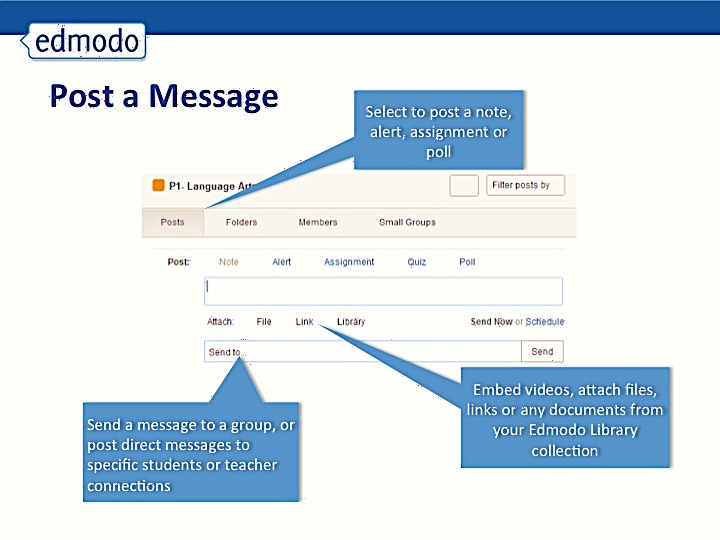 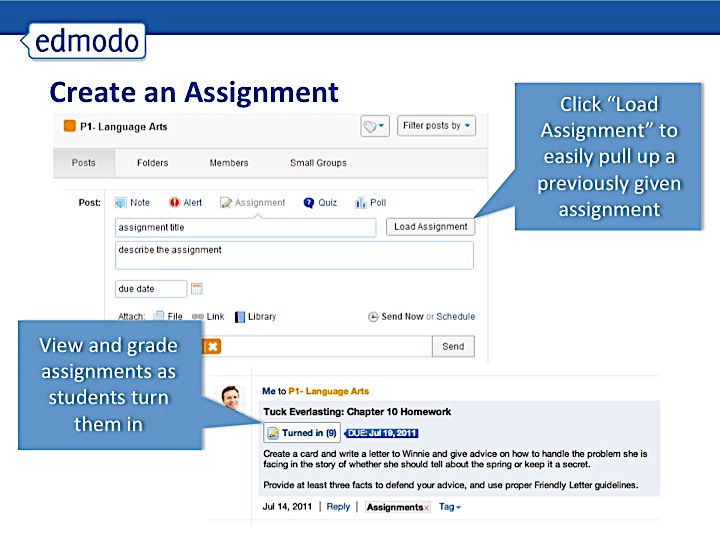 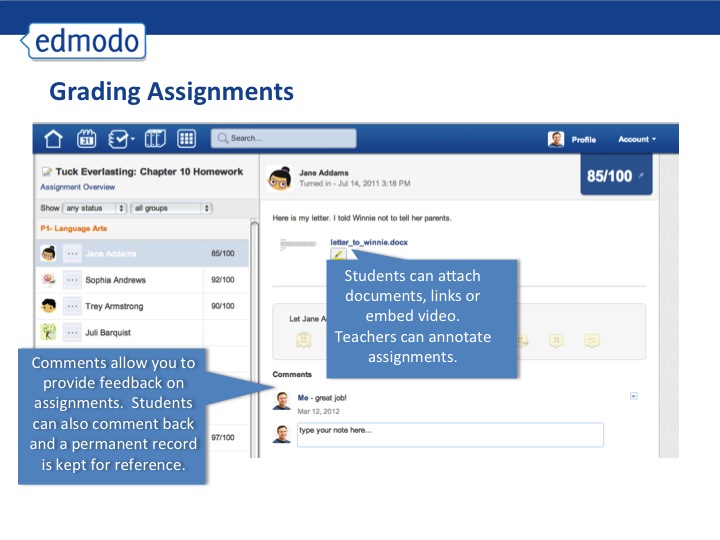 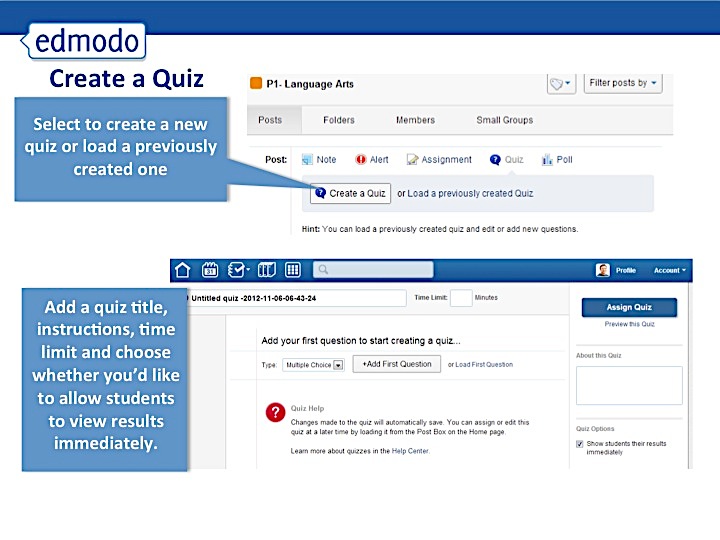 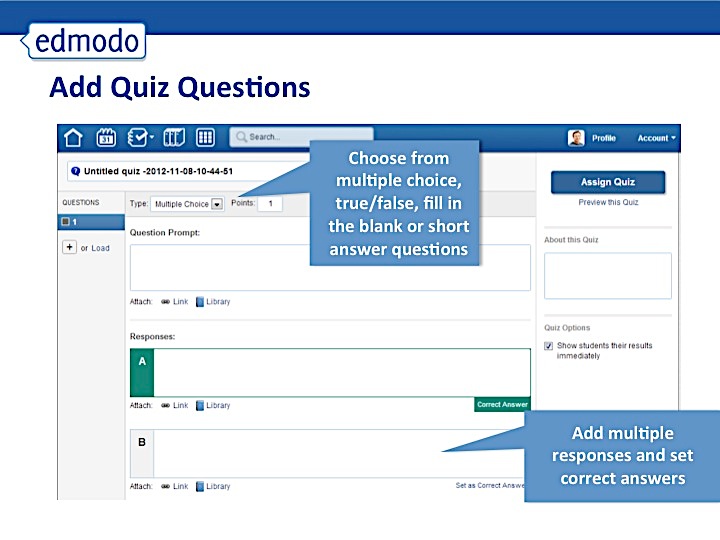 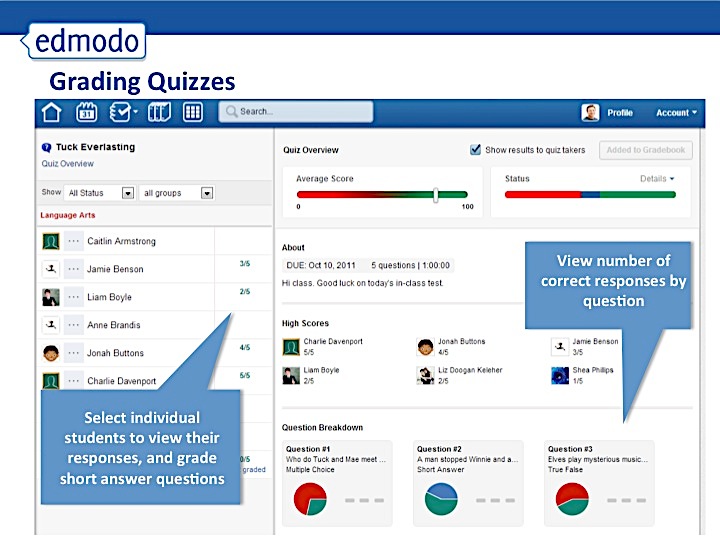 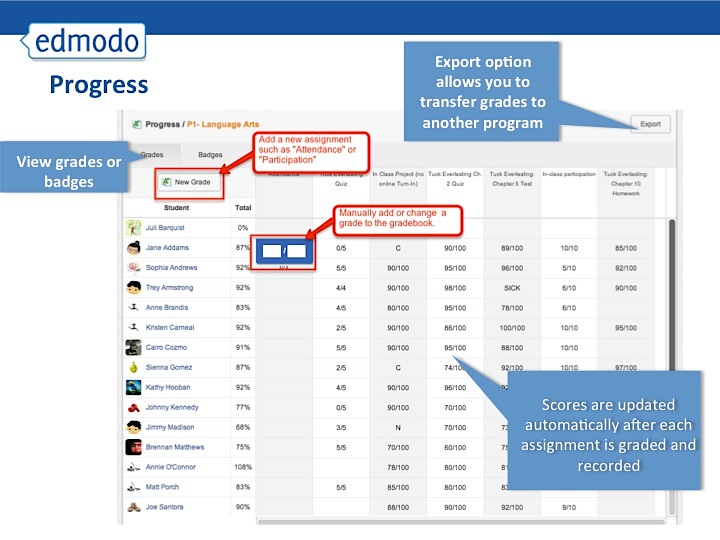 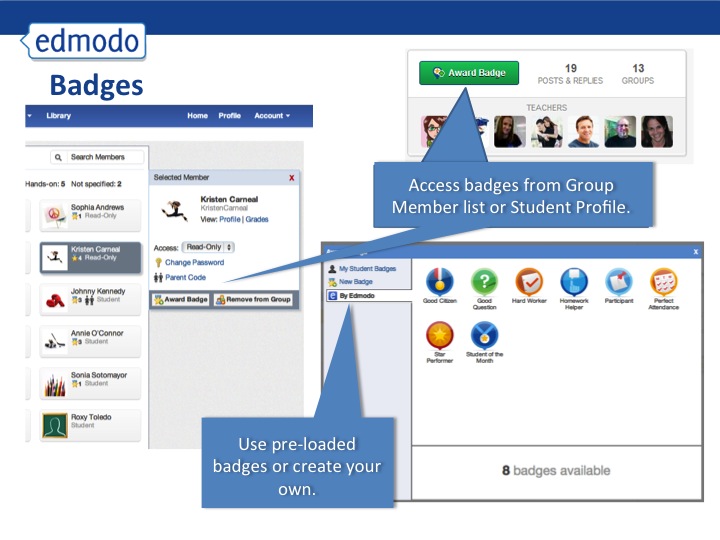 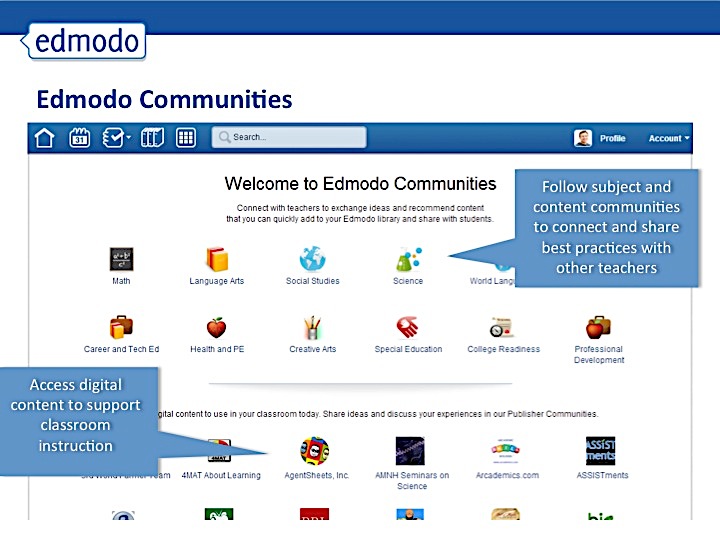 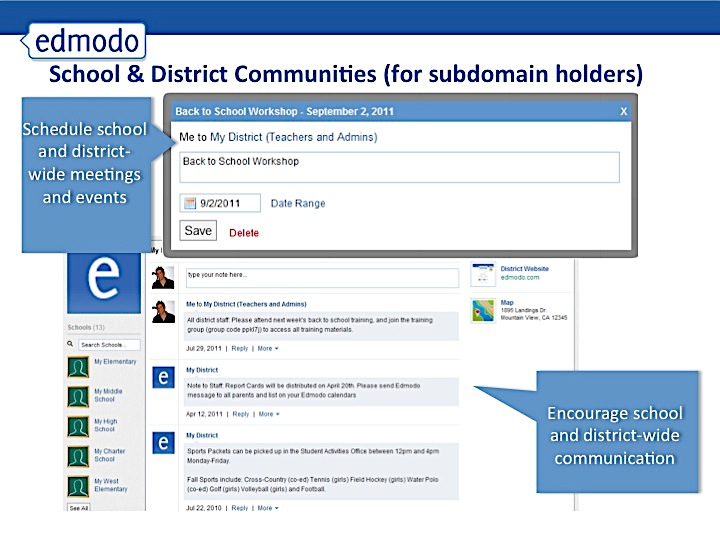 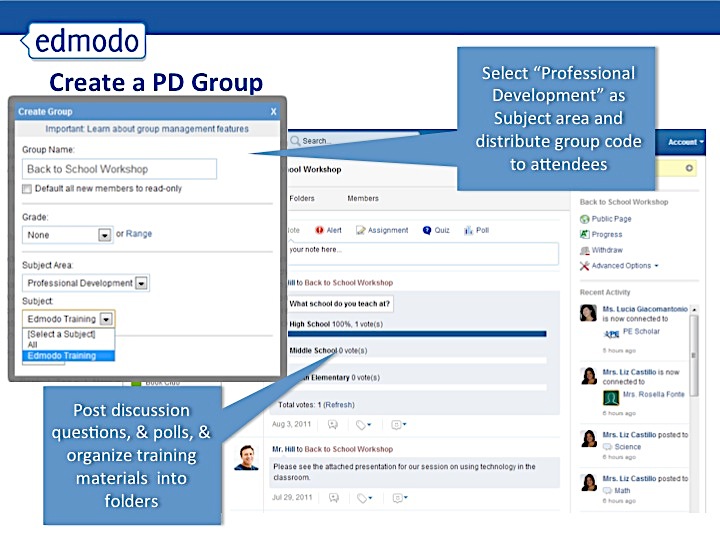 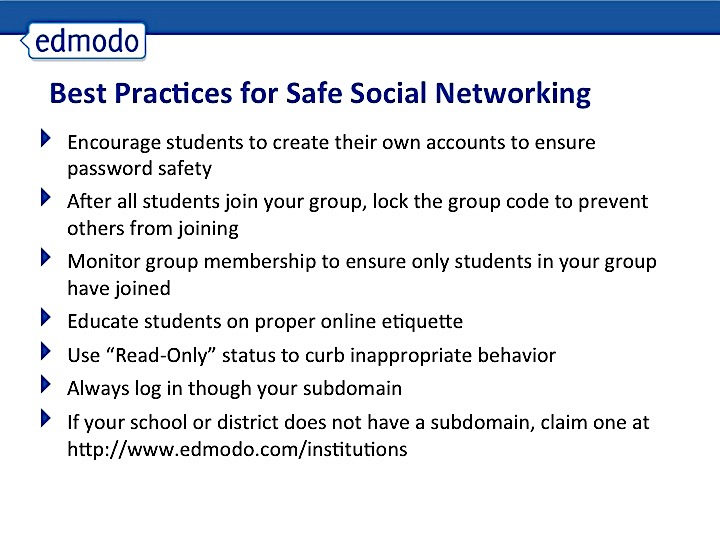 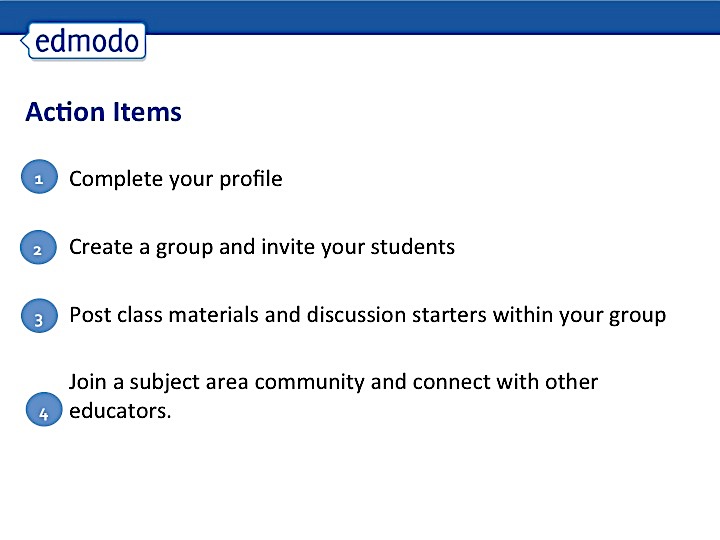 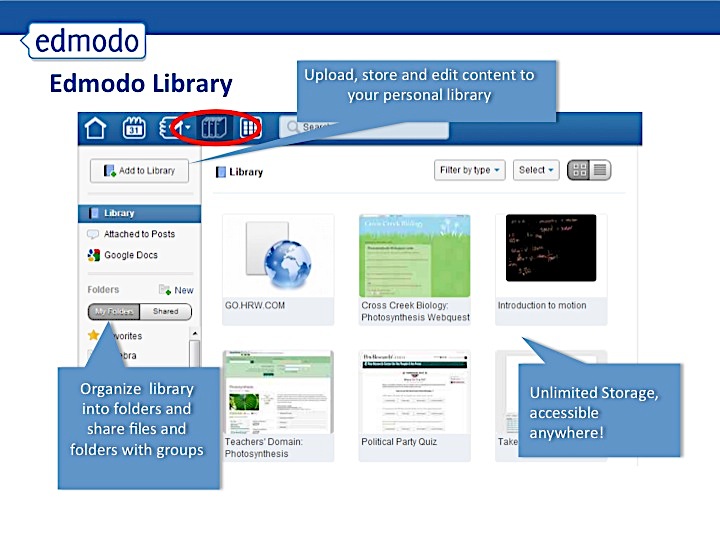 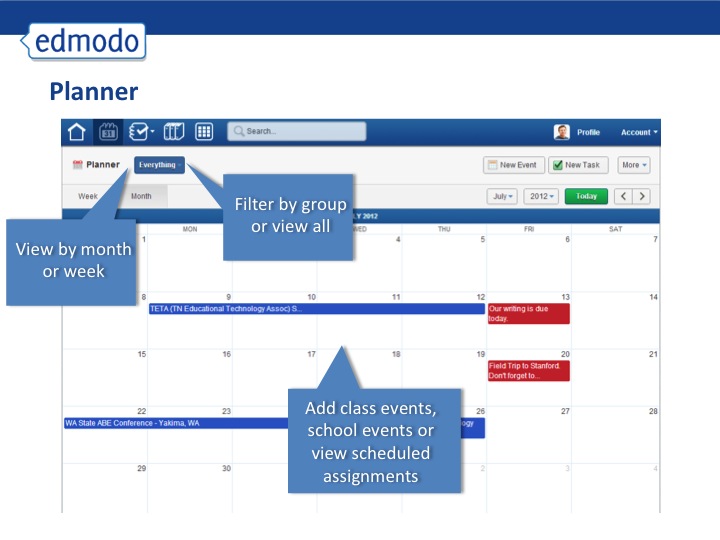